The economic impact and patient perspectives of providing a rural plastic surgery service
Dr Toby Vinycomb, Dr Hanna Jones, Dr John Masters, Dr Robert Toma
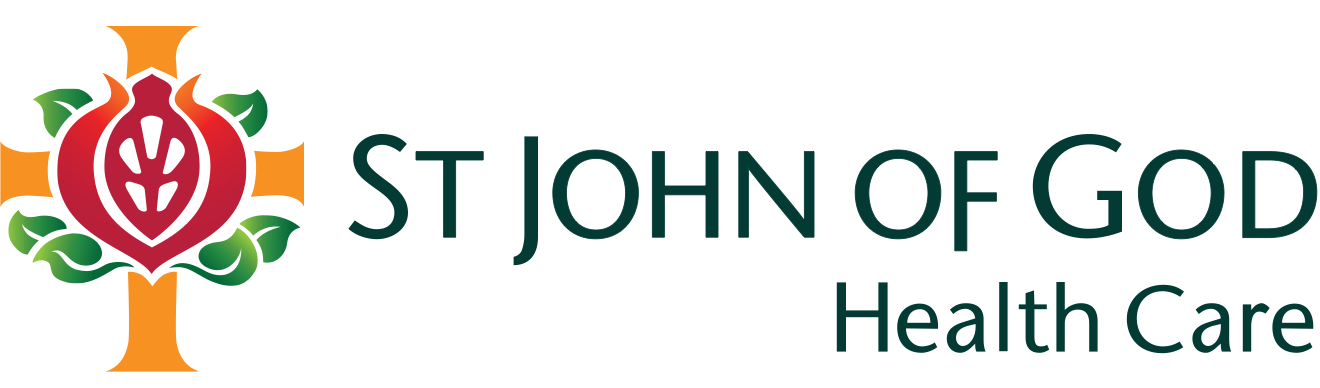 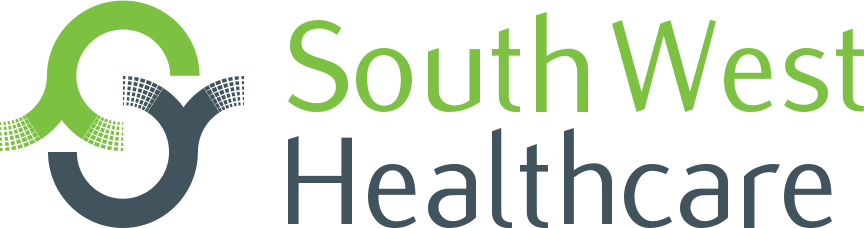 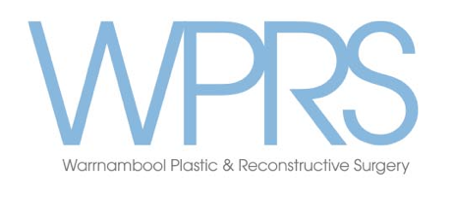 Disclosures
No conflicts of interest to declare.
Background
Access to specialist care in rural areas
Availability
Demand
Perceptions
Time
Cost
[Speaker Notes: Availability: staff – positions, staffing, funding; need for personal investment, who is pushing to start the services 
Demand: length of wait times
Perceptions: quality of care
Cost: savings
Time: patient, family]
Background
What do we know?
[Speaker Notes: 23% of Victorians live outside metropolitan Melbourne, but only 3.5% of plastic surgeons live in these areas. Warrnambool + Bendigo + Ballarat (out of 166). 

What we know? Very little. Two studies: one looking at the cost of retrieval of paediatric trauma patients in NSW ($841.3-$1184.6), a second looking at the retrieval of severely injured adults in rural QLD to initial hospital service ($6900 per patient).]
Objectives
Determine the economic cost of travel and accommodation in accessing our plastic surgery service vs nearest metropolitan service. 

Determine patient perspectives on having access to a rural plastic surgery service.
Who are we? The plastic surgery service
Location: Warrnambool, Vic

2 consultants, 1 registrar service

Population 151,140

2473 operations in 2021
1789 Elective
684 Emergency
[Speaker Notes: Population: LGAs, 2020 ABS data]
Methods
Study type: prospective cross-sectional study

Location: Warrnambool, South West Victoria (MM3)

Time period: 11 Oct to 7 Nov 2021 (4 weeks)

Data collection:
Demographic and operation data
Survey

Statistics
[Speaker Notes: Modified Monash Model Level 3 – service 3 to 5
Summary stats
Fisher exact or Mann-Whitney U test for comparing groups (heterogenous due to follow up -> higher response rate for in person reviews)]
Methods - Metrics
Travel: ATO costing, $0.72/km
Accommodation:
Average of 5 nearest hotels
Cheapest room for 2 people
Midweek (date used: 3/2/22)
Costs:
Warrnambool: $126/night
Sunshine Hospital: $123/night
RMH: $151/night
TNH: $174/night
Results - Demographics
82 patients responded (40%)

Median age: 61 years (IQR, 33 to 70)

Elective operations: 30 (37%)
Emergency operations: 52 (43%)

Face to face: 64 (78%)
Telehealth 18 (22%)
[Speaker Notes: Heterogenous due to follow up -> higher response rate for in person reviews]
Results - Travel
Median distance: 50 vs 259 km

Median return travel cost: $72 vs $373

Total cost travel cost to study cohort $5760 vs $29840
[Speaker Notes: 72 cents/km (ATO cents/km calculation)Typo in abstract: WAS $75 vs $389]
Results - Accommodation
Overnight stays
Preoperative review: 42/66 (64%)

Day procedure: 56/66 (85%)

First post-operative review: 35/64 (55%)

Add:
$215 for emergency admission (average, 1.7 nights stay)
$308 for elective admission (average, 2.4 nights stay)
[Speaker Notes: Cost: $125/night – 5 closest hotels near Sunshine Hospital, For one week night (3/2/22), Expedia.com, 2x people, Cheapest room.
2.47 nights for elective
1.72 nights for emergency
Higher for RMH/TNH]
Total costs to patients
$72 vs $643

$70,000 saving over 4 weeks
[Speaker Notes: $894,000 over 12 months.]
Results - Perspectives
51% would prefer to travel 30 mins or more to a regional service than Melbourne
20% would prefer to travel more than 2 hours

93% felt it was very important to have access to a regional plastic surgery service

8% previously accessed plastic surgery care in Melbourne
[Speaker Notes: 93% - 10 on 10 point likehard scale from ‘not important at all’ to ‘very important’]
Discussion
2 years of data at our South West Healthcare, Warrnambool
1860 patients
$1.7 million in additional travel costs to patients

Study limitations 

Where to next?
[Speaker Notes: Extrapolate to our overall population
Second study looking at the cost over 2y and we saves $1.7mil in travel alone -> been presented at this conference
Limitations: heterogenous groups between responders and non-responders (doesn’t affect travel costs)
Where to next?]
Conclusion
Patients face a significant personal cost if required to travel to their nearest metropolitan vs regional plastic surgery service.

Patients have a strong preference in having access to a specialist rural plastic surgery service and will travel further to access it.
References
O'Connor TM, Hanks HA, Elcock MS, Turner RC, Veitch C. The medical and retrieval costs of road crashes in rural and remote northern Queensland, 2004-2007: findings from the Rural and Remote Road Safety Study. Med J Aust. 2009;190(2):54-6. https://doi.org/10.5694/j.1326-5377.2009.tb02274.x
Curtis K, Kennedy B, Lam MK, Mitchell RJ, Black D, Burns B, et al. Prehospital care and transport costs of severely injured children in NSW Australia. Injury. 2020;51(11):2581-7. https://doi.org/10.1016/j.injury.2020.08.025
Australian Taxation Office. Car Expenses: Australian Government; 2021 [updated 19 Aug 2021. Available from: https://www.ato.gov.au/individuals/income-and-deductions/deductions-you-can-claim/transport-and-travel-expenses/car-expenses 
Australian Government Department of Health. Medical workforce factsheet - Plastic surgery [PDF on the internet] 2016 [Available from: https://hwd.health.gov.au/webapi/customer/documents/factsheets/2016/Plastic%20surgery.pdf. 
Medical Board of Australia. Registrant Data 2021. Available from: https://www.medicalboard.gov.au/news/statistics.aspx
[Speaker Notes: Media pitch: background – catchment, service numbers]